For the Love and Understanding
Teaching Middle School Math with BIG BEAUTIFUL PROBLEMS
Geeks Unite 2.0, Edmonton, 2018
Alicia Burdess, @BurdessAlicia
Grande Prairie and District Catholic Schools
The Painted Cube
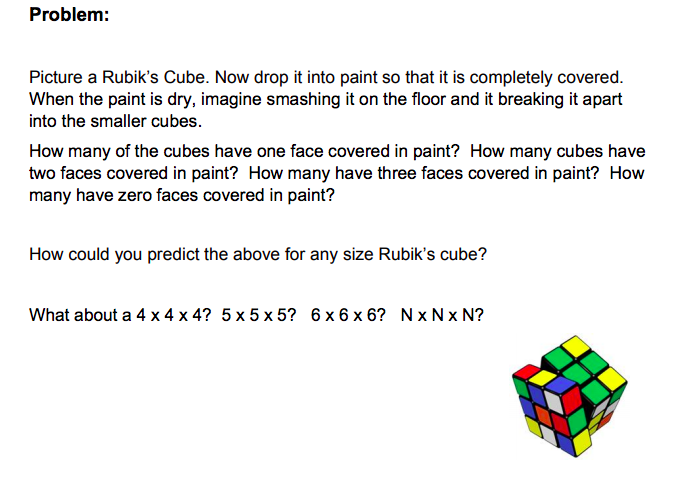 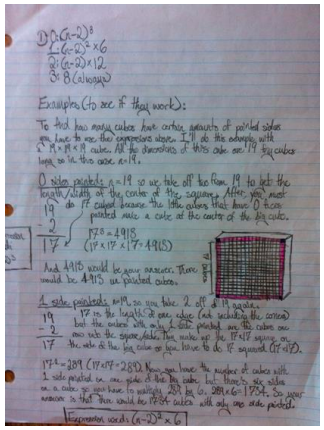 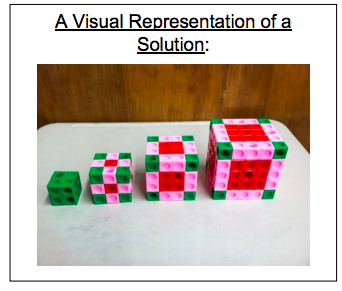 Tell me the story of how you solved the Painted Cube Problem…
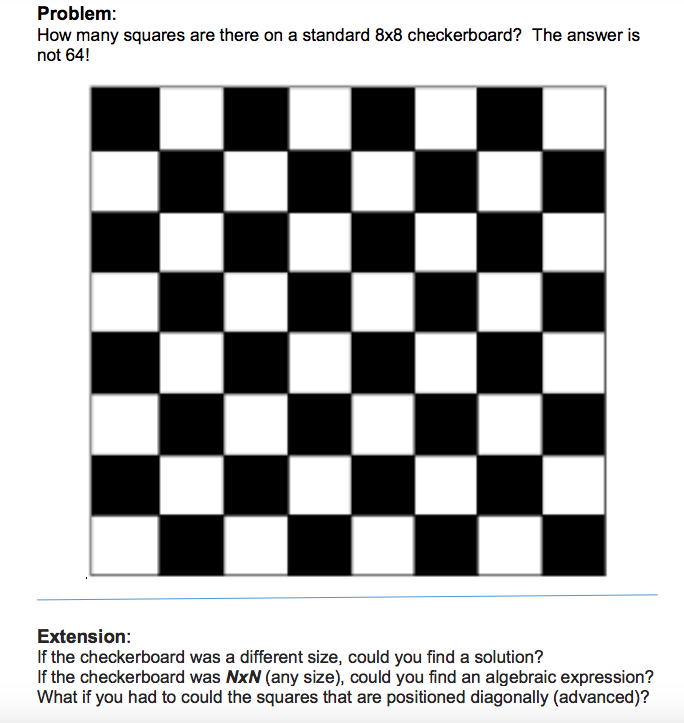 Squares on a Checkerboard
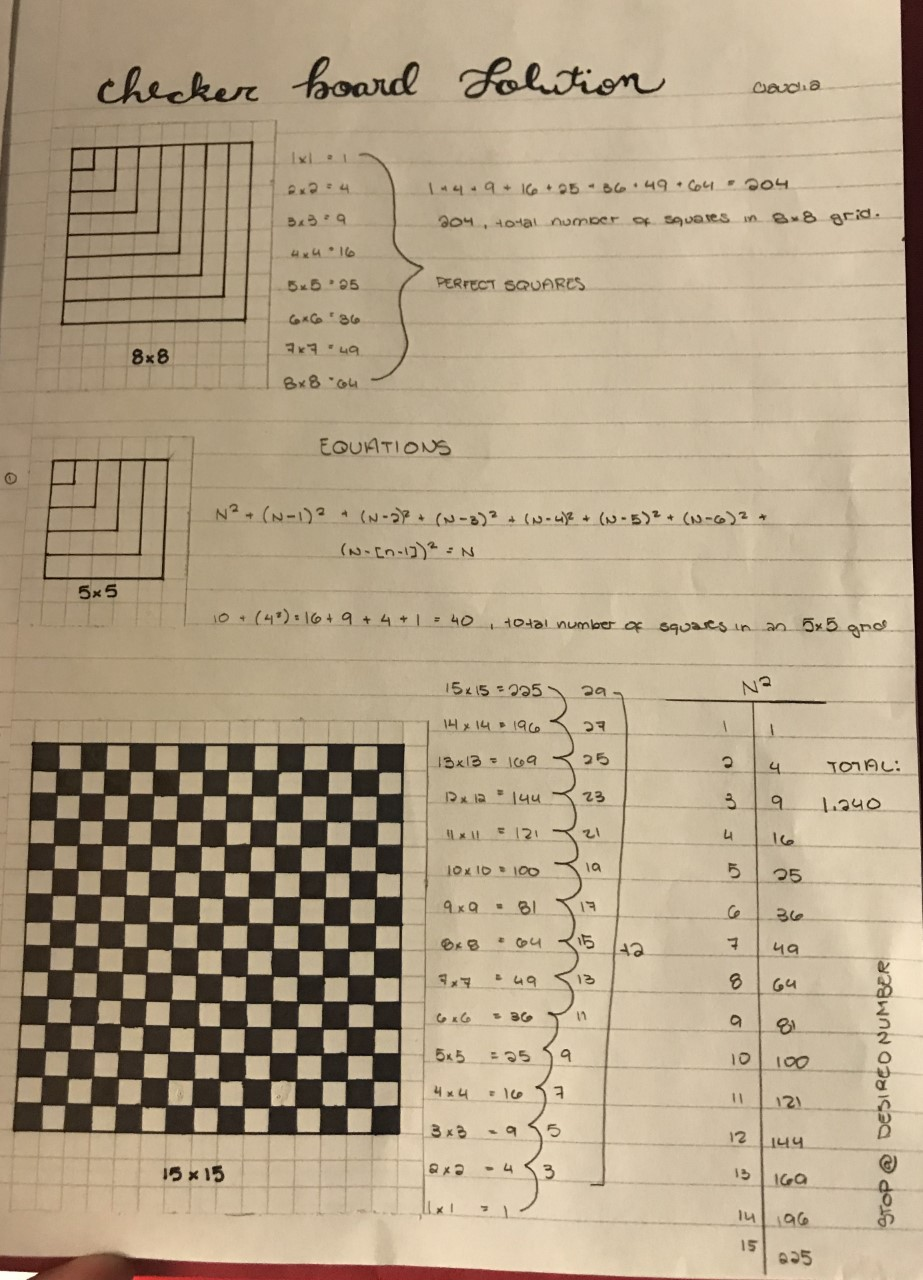 Tell me the story of how you solved the Checker Board Problem…
What did you notice?
about the experience as a learner?
about the experience as a teacher?
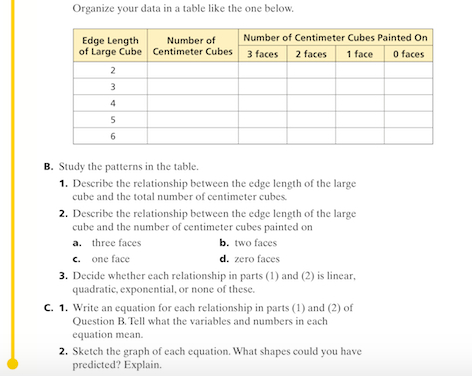 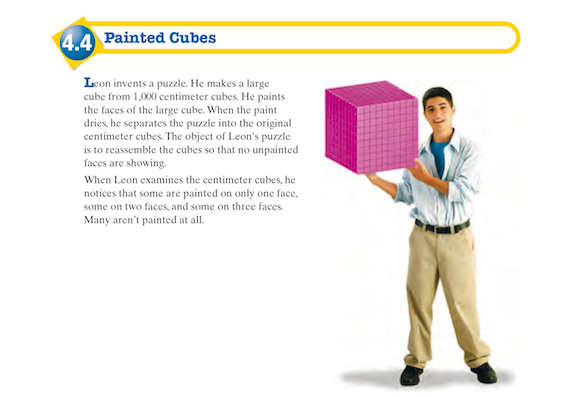 Or we could do it like this?
Where do I get more problems?

ATA Library/ www.aliciaburdess.com:
-Grade 8
-Grade 2
-Grade 3 in progress
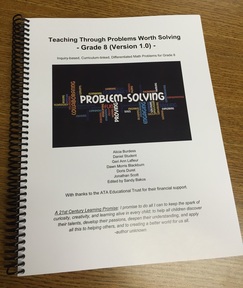 www.aliciaburdess.com
Die Hard Jugs Problem